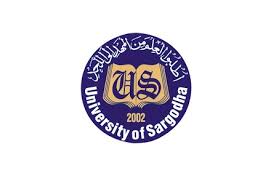 COLLEGE OF ENGINEERING AND TECHNOLOGY               UNIVERSITY OF SARGODHA DESIGN OF STRUCTURES (CE-409)01-Credit Hour
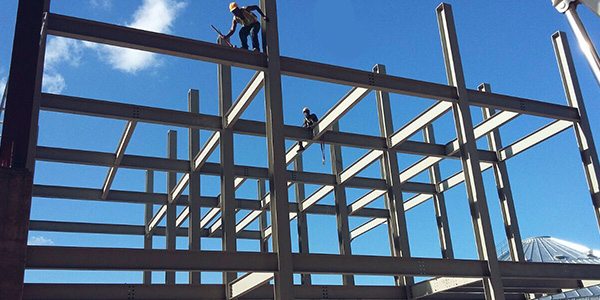 LECTURE-6 & 7
                         
  DESIGN OF RETAINING WALL STRUCTURES
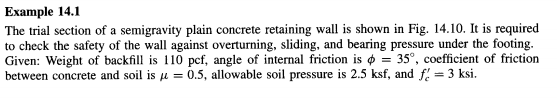 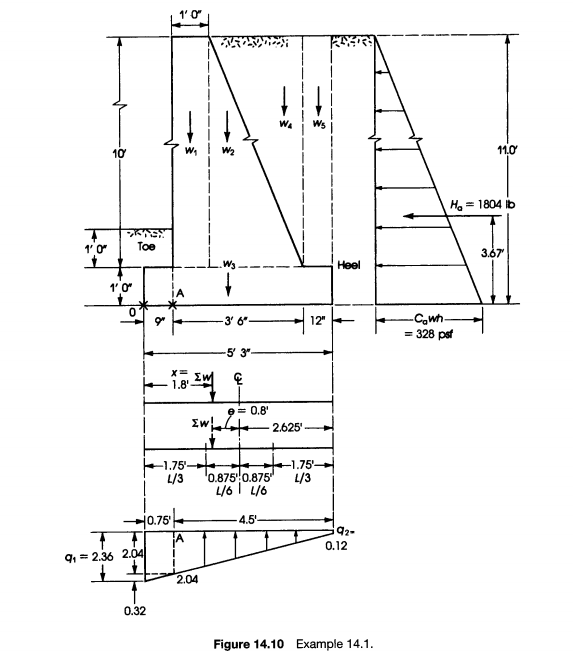 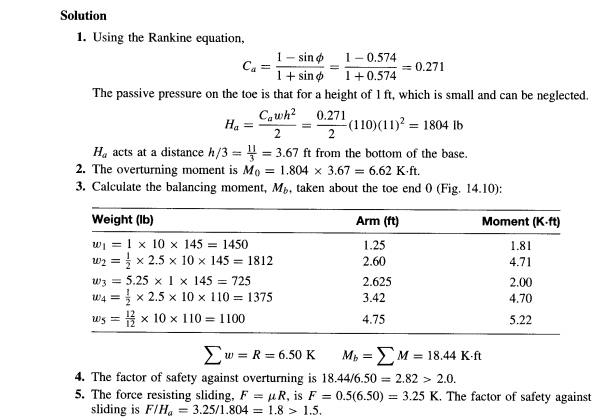 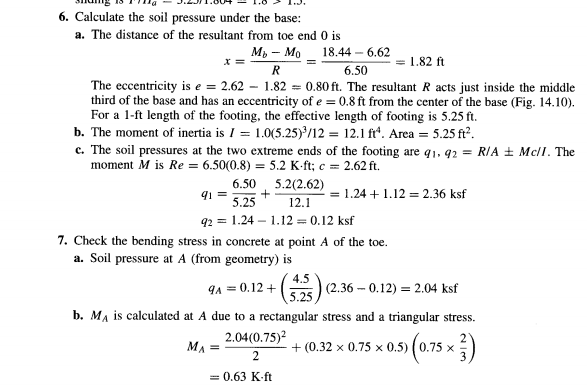 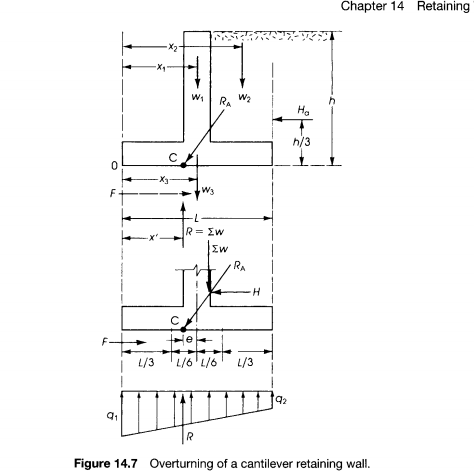 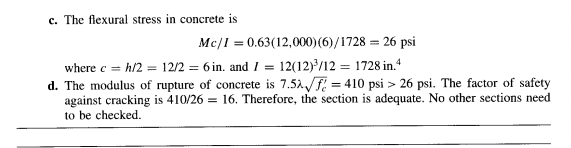 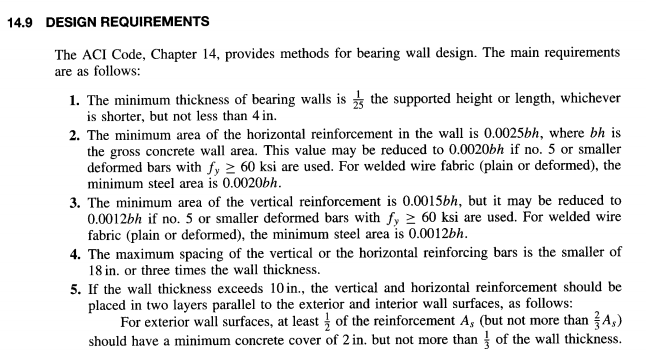 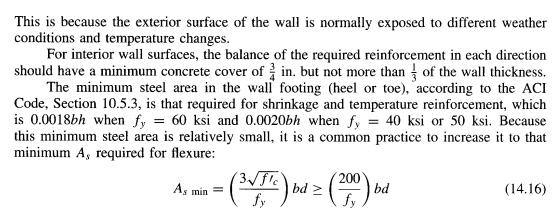 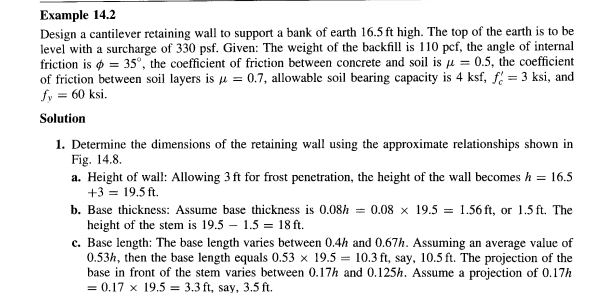 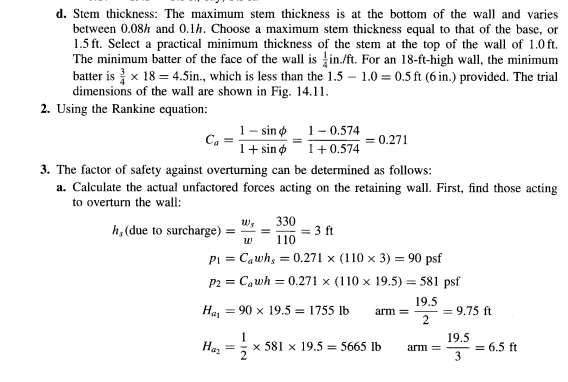 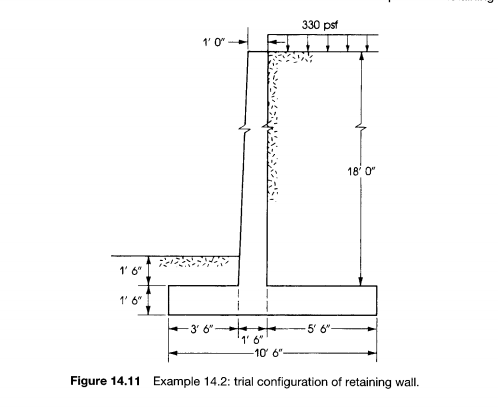 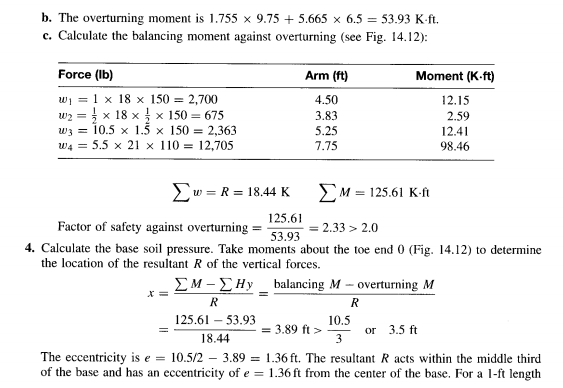 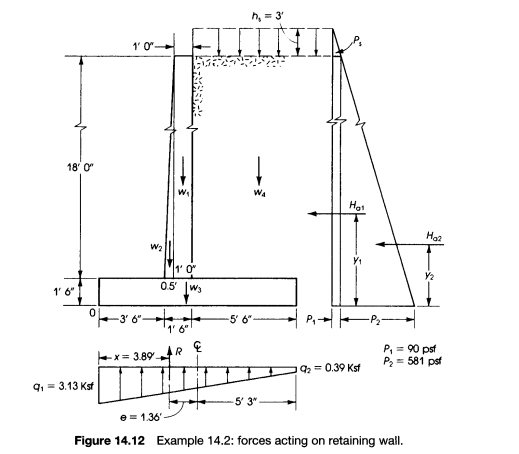 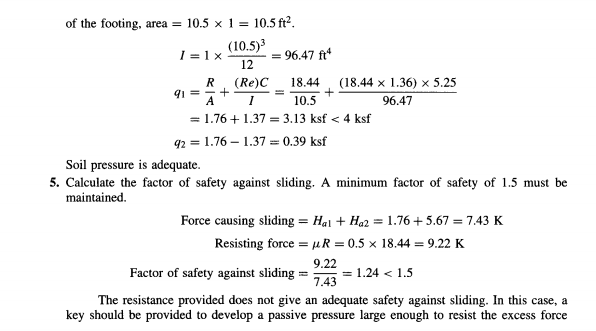 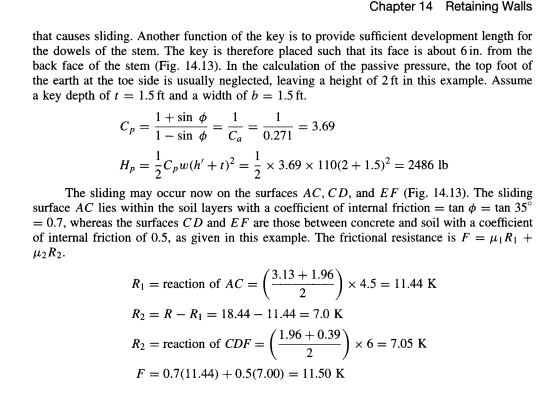 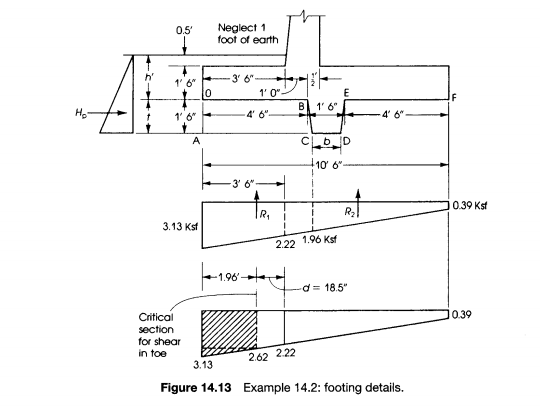 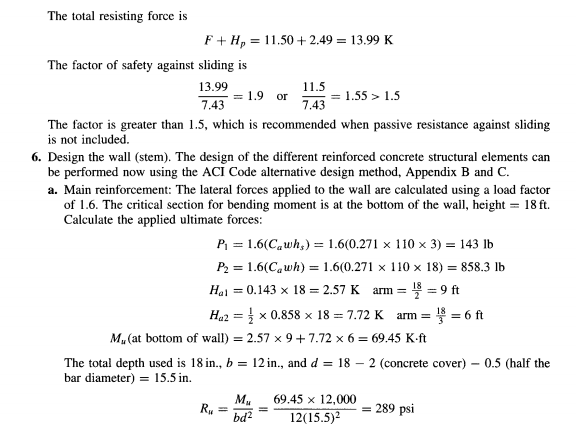 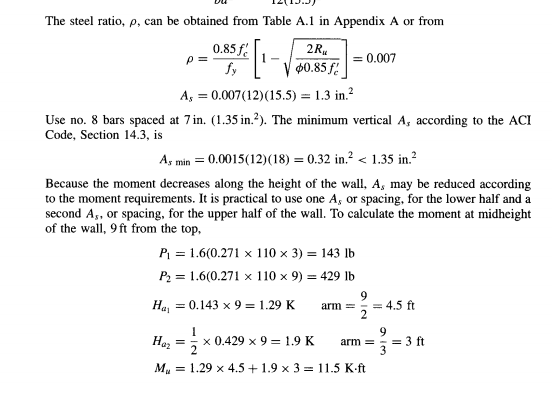 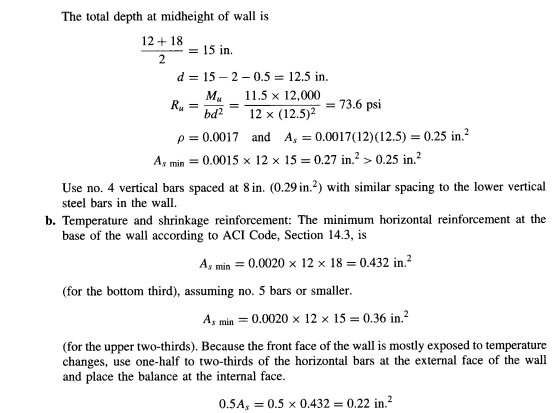 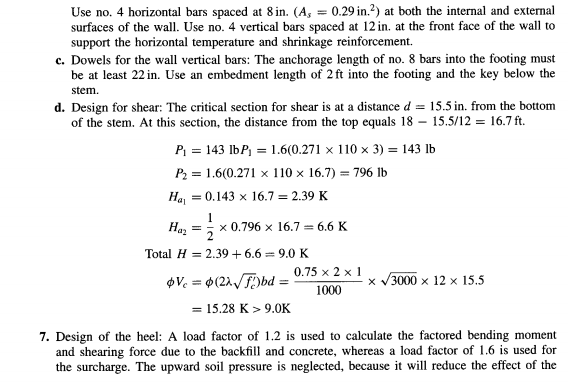 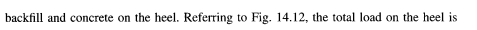 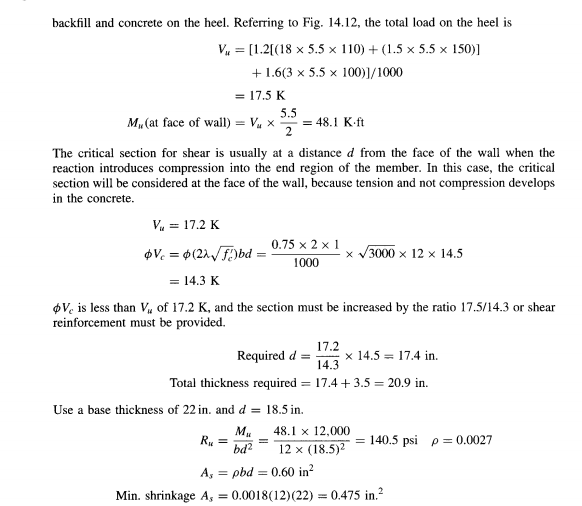 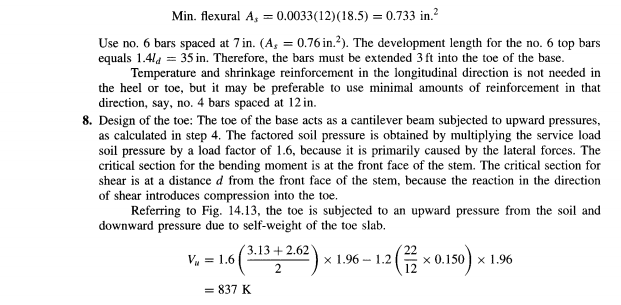 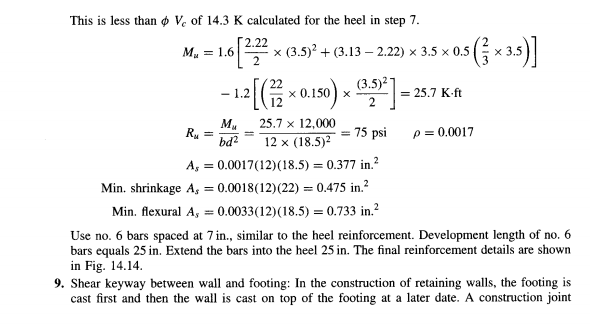 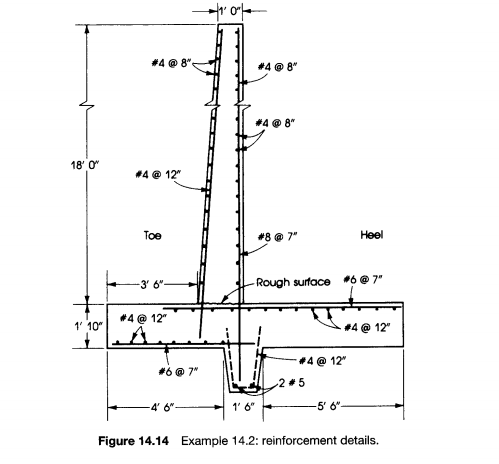 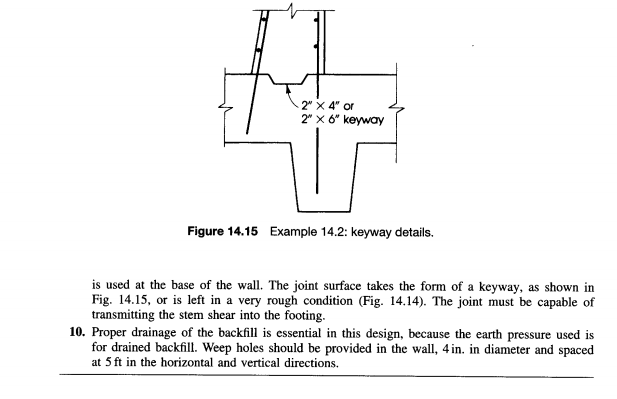